Правила совместных маркетинговых фондов ФГ23
Партнерская организация Кластер ПРО
Мультипродуктовый вендор отечественного ПО, специализируется на развитии собственных продуктов
Вендор ведет коммерческую деятельность через партнерский канал (агенты, интеграторы, другие типы партнеров)
Содержание
Основные правила и положения
Приоритеты ФГ23
Процесс
Контакты
Полезные файлы
Определение Маркетинговых фондов
Маркетинговый фонд (МДФ) — это денежные средства, которые вендор НОТА предоставляет своим стратегическим партнерам для проведения совместных маркетинговых активностей, направленных на формирование спроса и поддержку продаж соответствующих продуктов и решений. Стандартное правило компенсации 50/50
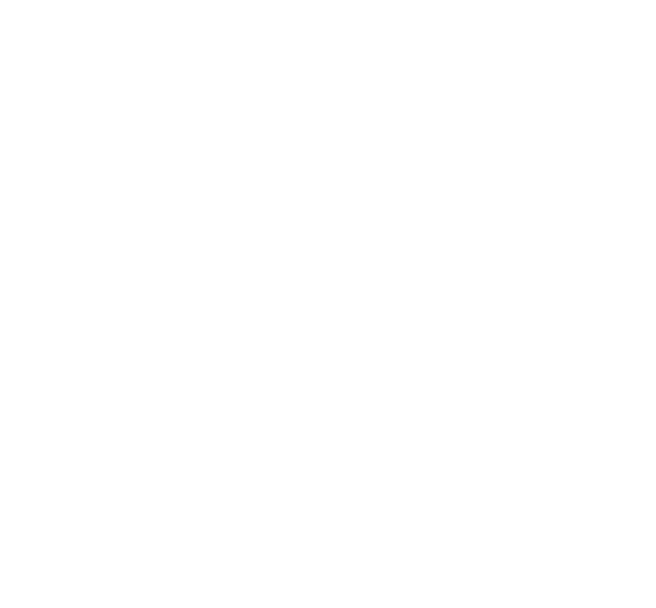 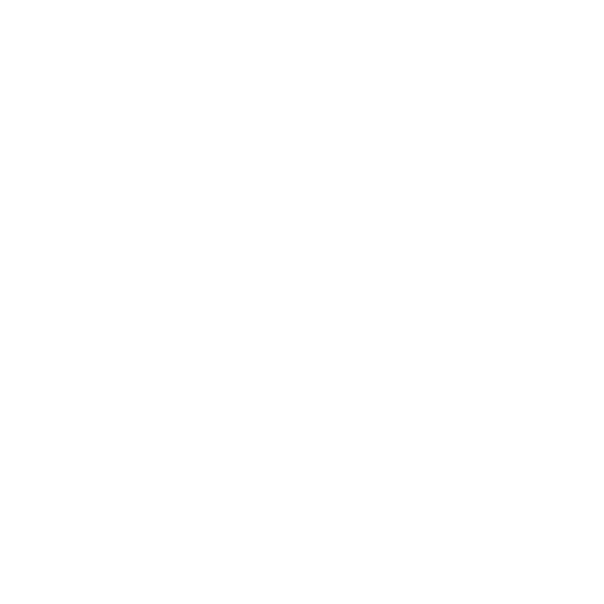 МДФ не является скидкой на закупленную продукцию и не используется для закрытия существующей сделки
Проведение мероприятия совместно с партнером сопровождается всем необходимым документооборотом в соответствии с законодательством РФ и стран СНГ
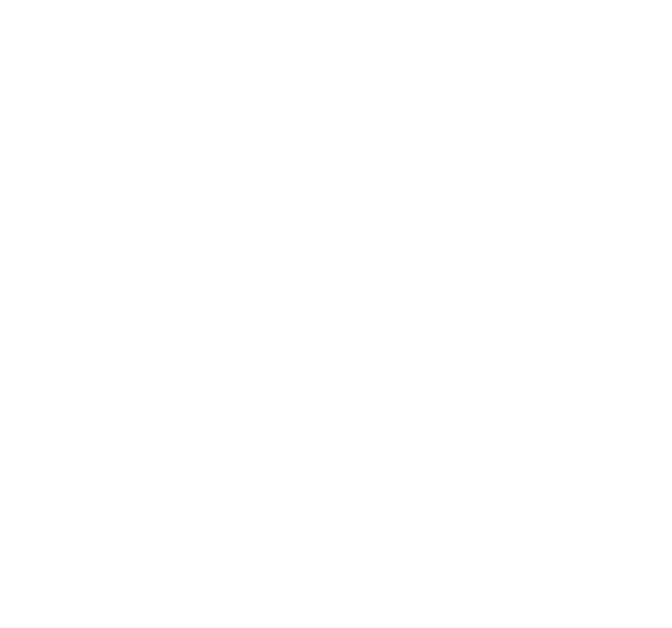 Цель: Выполнения KPI по MQL/SQL по итогам проведения мероприятия и регистрация их партнером в системе регистрации лидов
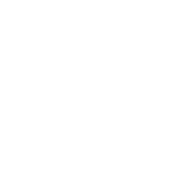 3
собственный продуктовый портфель. Основные приоритеты ФГ23
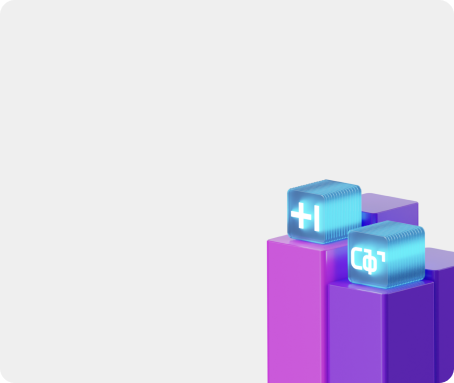 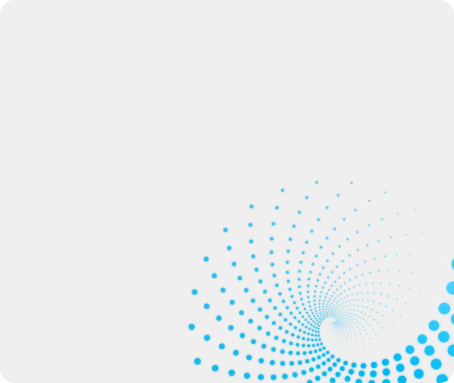 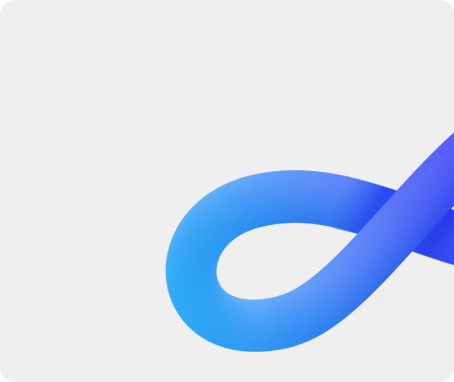 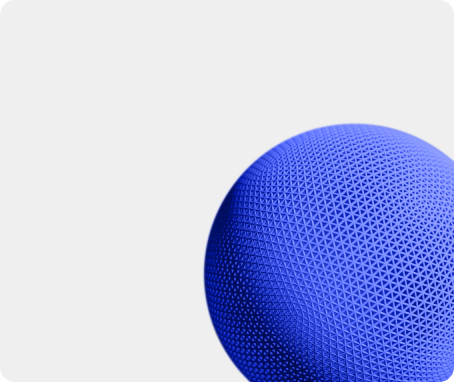 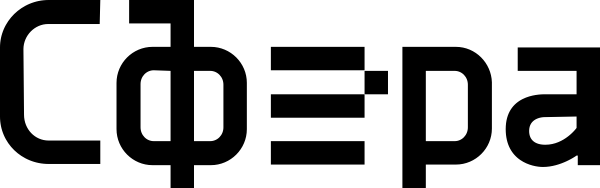 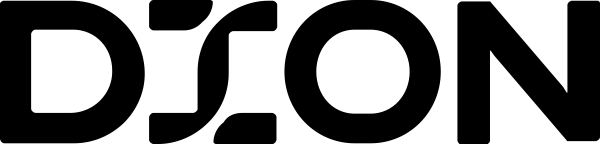 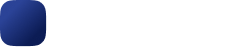 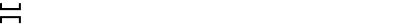 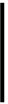 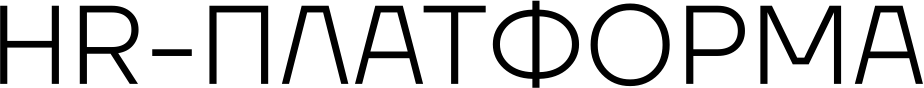 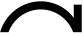 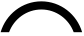 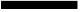 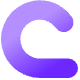 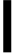 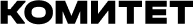 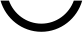 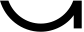 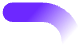 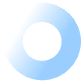 Система онлайн-совещаний
Умная платформа для управления персоналом
Платформа для создания ИТ-конвейера
Платформа корпоративных коммуникаций с гибридной облачной инфраструктурой
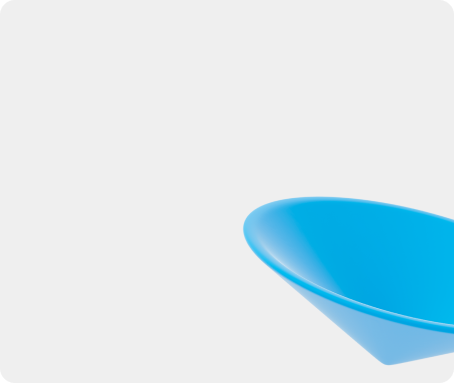 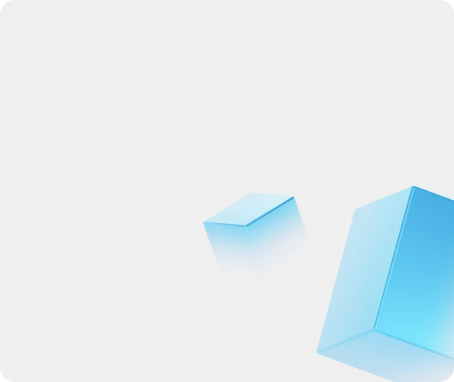 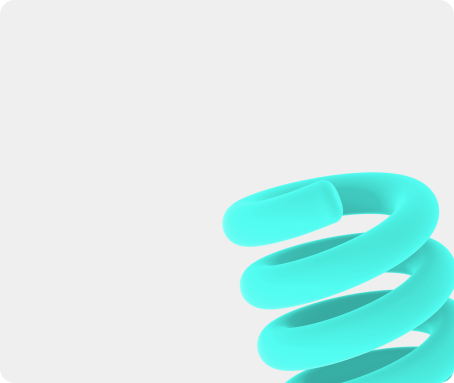 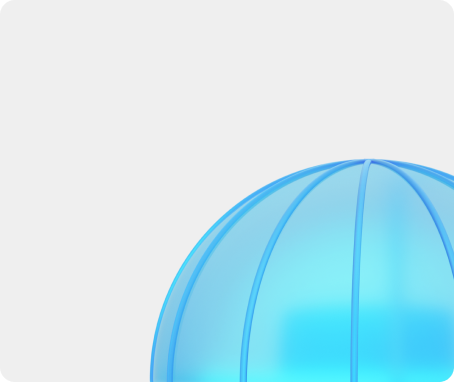 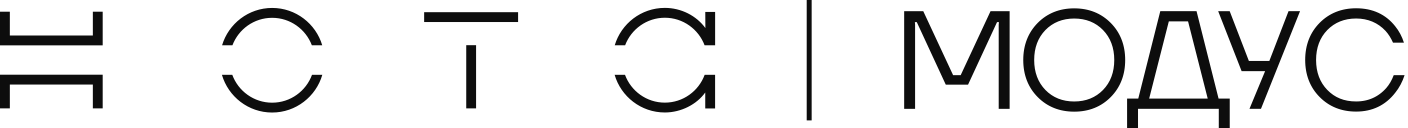 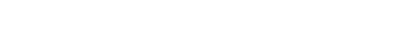 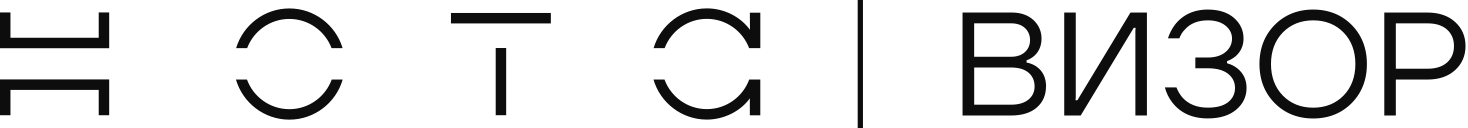 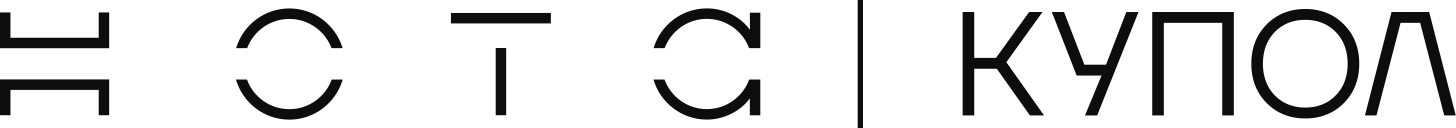 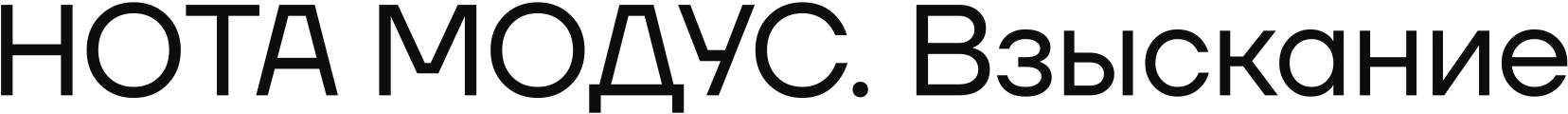 Автоматизация процесса работы с просроченной задолженностью
Комплексная защита для вашего бизнеса
Модульная платформа для автоматизации продаж, маркетинга и клиентского сервиса
ИТ-система для информационного взаимодействия с ФНС
4
Типы PR & маркетинговых активностей с партнерами
PR: 
Пресс-релизы
Экспертные статьи
Публикации в сторонних ресурсах
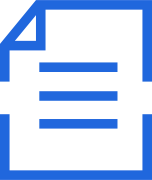 Вебинары
Рассылки
Email рассылки
Account based marketing
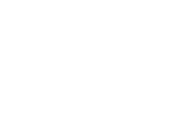 Офлайн мероприятия
Совместное участие в сторонних конференциях
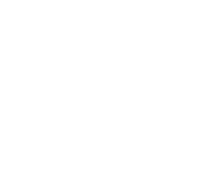 Brand awareness (узнаваемость брэнда)
Brand identity (позиционирование брэнда вендора)
Digital кампании
Продвижение в соц. сетях
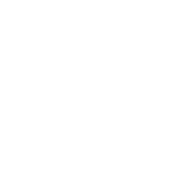 5
Стандартный процесс планирования и получения компенсации от ВЕНДОРА НОТА
Планирование
Подписание бизнес плана и определение целевой аудитории и продуктовых приоритетов 
Обсуждение возможных активностей с партнерским отделом (PAM)
Подача заявки на совместный маркетинг в установленные сроки по установленной форме
Выполнение
Получение офиц. подтверждения путем email совместных активностей
Согласование финальных деталей активности (программа, дата, список участников, и т.п.)
При необходимости – подписание необходимых документов
Отчет и follow-up
Предоставление полного отчета в эл. виде (включая follow-up отчет) в течение 10 дней после мероприятия по предоставленной форме
Предоставление оригиналов в течение 30 дней после мероприятия
Открытие сделок в CRM в размере и количестве согласованном c KPI через партнерский портал по ссылке https://partner.nota.tech/registration
Финансирование расходов на мероприятия 50/50 с партнером
6
Шаги планирования и проведения активностейв формате обсуждения
01
Ценностное предложение (Value proposition):
Какие задачи заказчиков мы хотим решить?
Почему заказчик посетит наше мероприятие?
06
Контакты заказчиков:
Есть ли у нас соответствующая база заказчиков с контактными данными? 
Если нет, можно использовать платные каналы в социальных сетях, медиа рассылки, сторонние базы, и др.
09
Бюджет 
Определите необходимый бюджет активности (совместное финансирование 50/50), или оплата каждой стороны своих расходов по договоренности
02
Ожидаемый MQL, SQL:
Оцените ожидаемый MQL SQL, который будет получен по результатам активностей
Количество потенциальных сделок
Количество CRM-регистраций
07
Конкурентное положение:
Какие есть другие конкурентные предложения на рынке
SWOT-анализ (сильные стороны/слабые стороны, возможности, угрозы)
Идентифицируйте ваши конкурентные преимущества
10
Процесс Follow-up 
Процесс Follow-up должен следовать после каждой активности для идентификации лидов и потенциальных сделок (См. слайд №)
03
Целевой сегмент: 
Мы обращаемся к одной конкретной индустрии или к разным?
Какие регионы мы хотим охватить? 
Какие продукты будут актуальны?
08
Выбор маркетинговой тактики:
Используйте интегрированный маркетинговый подход:
Используйте почтовые рассылки, цифровые кампании и кампании в соцсетях
Используйте телемаркетинг/специалистов по развитию бизнеса для идентификации лидов
Проводите фокусные мероприятия для заинтересованных заказчиков для идентификации возможных сделок и создания пайплайна
Совместное участие в сторонних конференциях
04
Целевая аудитория:
Профиль целевого участника
Профиль лица, принимающего решение
Мероприятие направлено на крупный или средний бизнес?
05
Количество заказчиков: 
На какое количество заказчиков рассчитана наша активность?
7
РЕГИСТРАЦИЯ СДЕЛКИ — защита инвестиций партнера в ФГ23
Защита сделки на 2 месяца с пролонгацией при соблюдении требования к положительной динамике продвижения сделки по стадиям закрытия и согласованием этого с ответственным Партнерским менеджером, закрепленным за партнером
Система регистрации сделок является единой для всего партнерского канала по ссылке
https://partner.nota.tech/registration
Для регистрации сделок используются два алгоритма:
SQL — заполнение формы регистрации сделки продавцом партнера/направление заявки через партнерский портал
MQL — заполнение формы регистрации сделки маркетинговой или партнерской службами
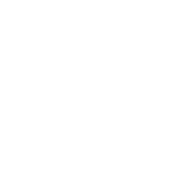 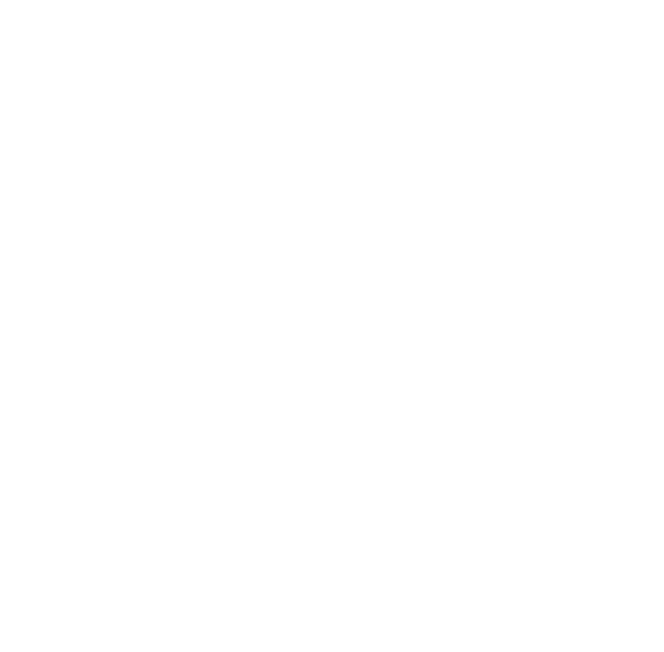 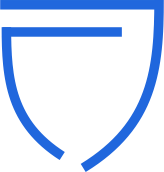 8
Предварительные условия для использования МАРКЕТИНГОВОГО бюджета в ФГ24 для партнеров
Партнерское соглашение
NDA соглашение
Прохождение специализированного обучения в партнерской академии
Получение сертификата по обучению
Официальное письмо с подтверждением маркетинговых фондов партнеру на условиях финансирования 50/50
Предоставление закрывающих документов при необходимости
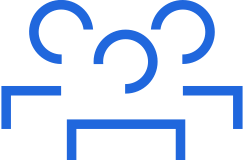 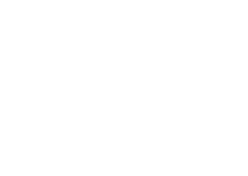 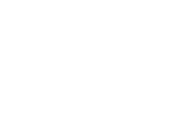 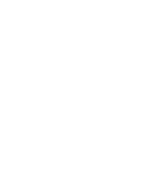 9
Форма заявки на бюджет и сроки подачи
Заявка на бюджет должна быть подана не позднее, чем за 1 месяц до начала кампании
Если требуется подписание NDA или иных партнерских документов, то заявку необходимо прислать за 2 месяца до начала кампании
Вместе с заявкой на бюджет просим присылать смету от агентства, если привлекаются подрядчики
Сроки для подачи заявок для заведения счета в систему — не позднее 1 месяца
Просим присылать заявки по установленной форме
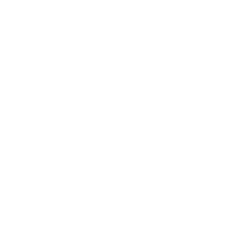 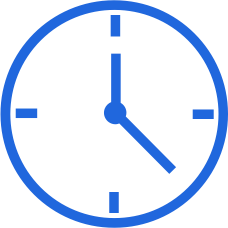 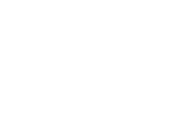 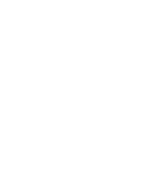 Данные условия распространяются на кампании, проводимые как партнером напрямую, так и через дистрибутора
10
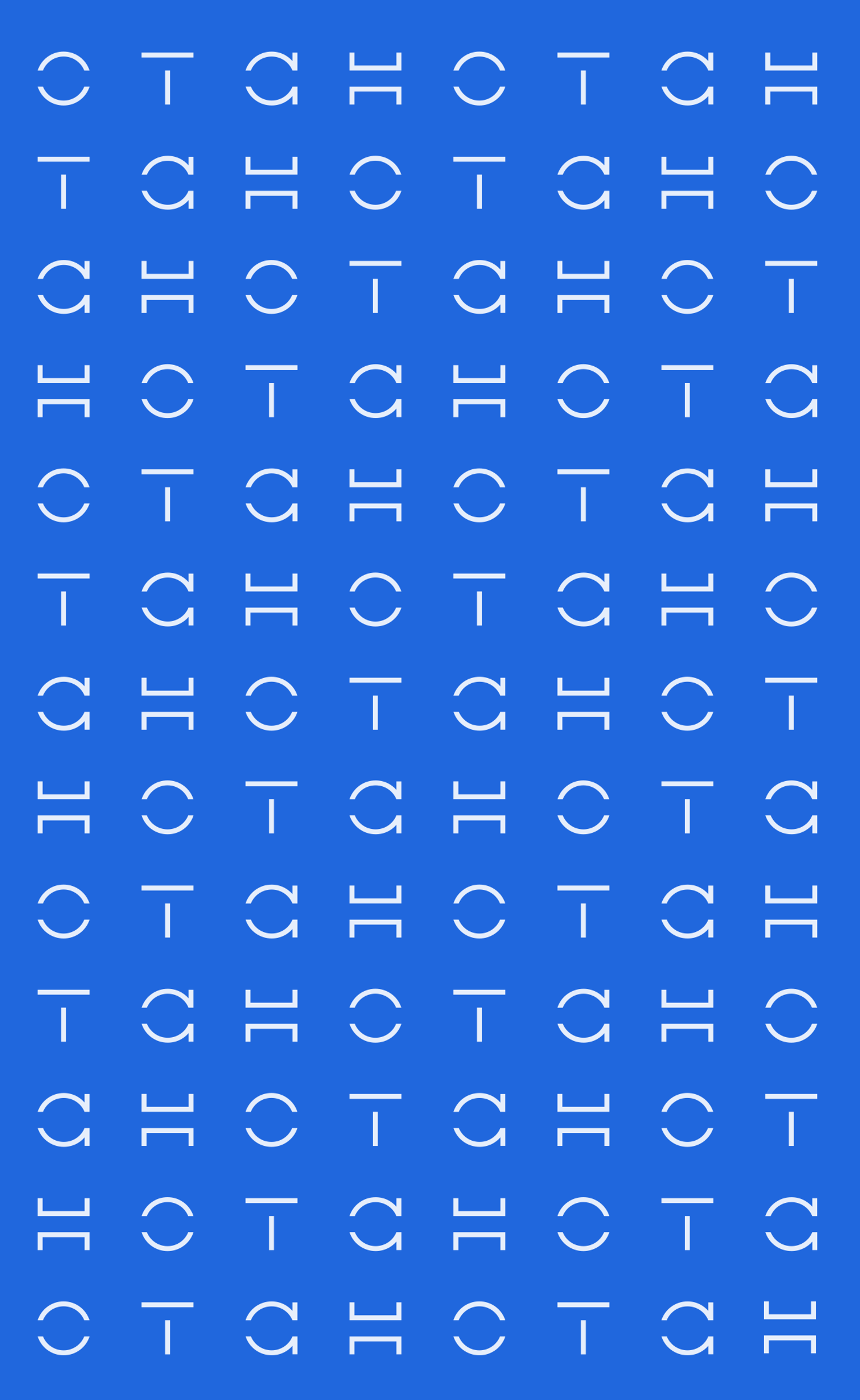 Процесс подтверждения заявок партнеров на сумму свыше 500 000 тысяч рублей
При подаче заявки на бюджет, если финансовый отдел партнера запрашивает или сумма компенсации выше 500 000 рублей, необходимо ? и отправить на согласование в электронном виде в партнерский отдел на почту______________
Определить процесс подтверждения заявки на бюджет партнеру, чтобы была гарантия оплаты, при выполненных KPI (обсудить с Ириной У)
Обязательные требования для проведения совместных мероприятия
Совместная символика на всех маркетинговых материалах, посадочных страницах и тд.
Приглашение и регистрация на мероприятие проводится партнером и вендором по предварительно согласованному списку потенциальных участников; механика регистрации и приглашения обсуждается дополнительно
Минимальное кол-во участников (например, на вебинаре) — 50% от заявленного партнером числа в маркетинговой заявке
Необходимо предоставить отчет по результатам обзвона заказчиков — Follow-up (см. слайд #)
В течение 10 дней после мероприятия партнер обязан предоставить отчет, включающий список заказчиков со всей контактной информацией: имя, компания, должность, email, телефон и первым этапом follow-up (первичный прозвон). Второй этап follow-up предоставляется по истечению 20 дней (какие сроки установить)
Все PR активности, в которых встречается упоминание о вендоре НОТА, необходимо заранее согласовывать с нашим PR-департаментом
12
Процесс отработки лидов после мероприятия (follow-up)
По результатам мероприятия партнер должен предоставить отчет о том, есть ли у участников мероприятия потенциальные проекты, краткое их описание, если нет, то почему
На этапе планирования партнер определяет, каким образом он планирует делать follow-up (в форме заявки обязательно заполняется соответствующее поле)
В течение 10 дней после мероприятия, партнер проводит первичный обзвон заказчиков (самостоятельно, с привлечением телемаркетингового агентства и т.п.) и высылает отчет о проделанной работе (xls со статусом по всем участникам)
Второй этап follow-up проводится отделом продаж или специалистами по развитию бизнеса в течение 20 дней после мероприятия
После мероприятия партнер заводит потенциальные сделки в систему CRM через партнерский портал в размере и количестве, указанном в заявке с указанием «маркетинговое мероприятие» как источник лида
Партнерский менеджер сообщает подтвержденный CRM Registry id сделки партнеру или список зарегистрированных MQL в CRM
Защита сделки на 2 месяца с пролонгацией при соблюдении требования к положительной динамике продвижения сделки по стадиям закрытия и согласованием этого с ответственным Партнерским менеджером
Сделка резервируется за партнером на 2 месяца в CRM
Шаблон follow-up отчета:
13
Требования к отчету
Что может входить в отчётные документы
Список участников с контактами (e-mail, телефон, ФИО, должность, компания), пометка о посещении/регистрации
Отчёт по шаблону Follow-up (по согласованному шаблону, 2 этапа)
Ссылка на страницу в интернете, скриншоты; статистика посещений; приглашения на вебинары; социальные посты, фотоотчет, ссылка на видео, если проводилось.
01
02
03
Рассылка - письма; количество отправленных писем; процент от количества: успешно доставлено; открыто; получен ответ
Программа мероприятия/вебинара
Счета третьих лиц (Сканы документов от подрядчиков, подтверждающие все затраты по смете).
04
05
06
Закрытие активности и компенсация
После подтверждения отчёта, партнёр должен не позднее чем в течение 30 дней выслать оригиналы закрывающих документов. Счет, 2 акта, счет-фактура. В закрывающих документах, в поле «описание услуг» ОБЯЗАТЕЛЬНО внести описание предоставленных услуг
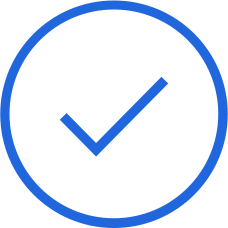 14
ФОРМА РЕГИСТРАЦИИ СДЕЛКИ
По ссылке https://partner.nota.tech/registration
15
Маркетинговые ресурсы для Партнеров
Полезные ссылки
https://t1.ru/logos/
https://nota.tech/
PR пакеты для каждого типа партнерства (жду информацию от PR, чтобы добавить)
16
Контакты в партнерском отделе
17